Component 3 practice – 
Development review

Part 1: Describe your ideas for the final response(30 minutes approximately)

I plan to..

My aim is to…

The design concepts I have drawn are inspired by..

The design ideas I have chosen are my best because…

I have developed these by..

If time allows I might be able to ….
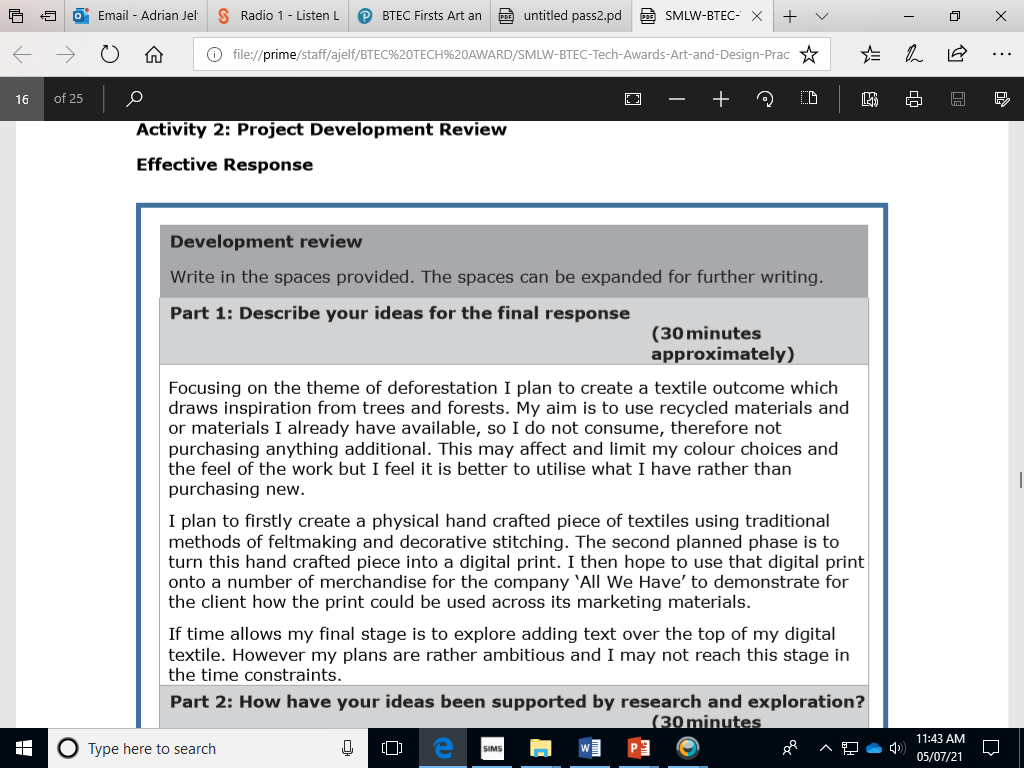 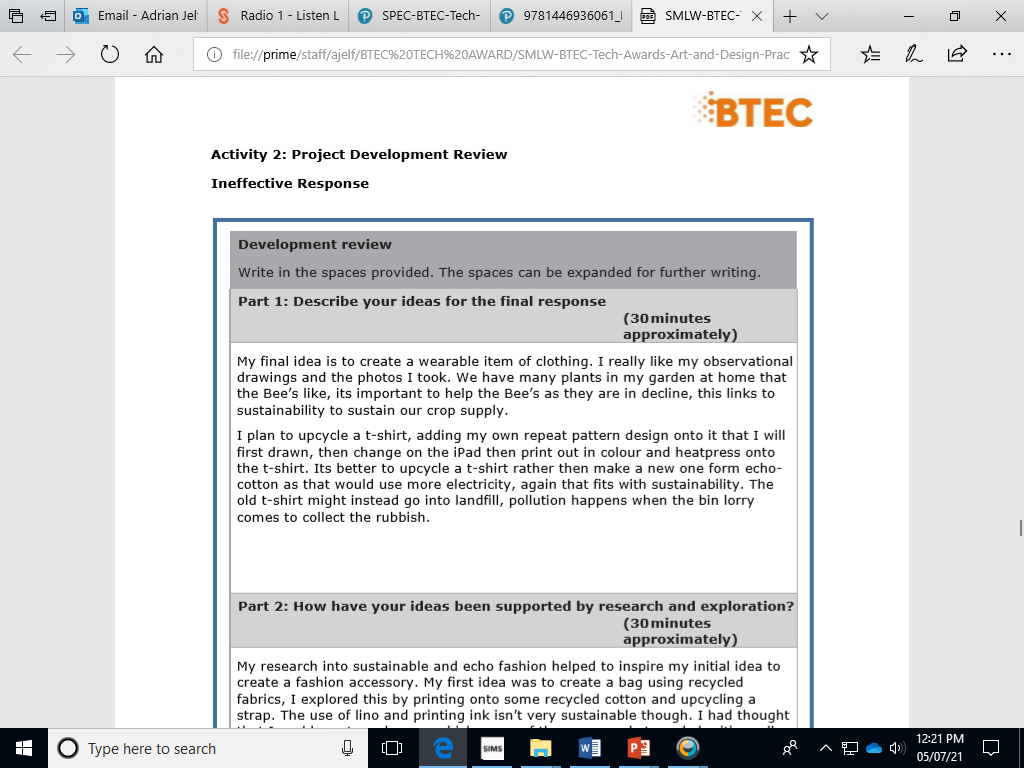 Component 3 practice – 
Development review

Part 2: How have your ideas been supported by research and exploration? (30 minutes approximately)

The development of my ideas was..

I considered using …

I researched…

Using primary research I ..

Using secondary research  I…

The making methods and experimentation I carried out was..

From this I learnt …

The design styles that influences my ideas were…

The characteristics I incorporated into my ideas are…
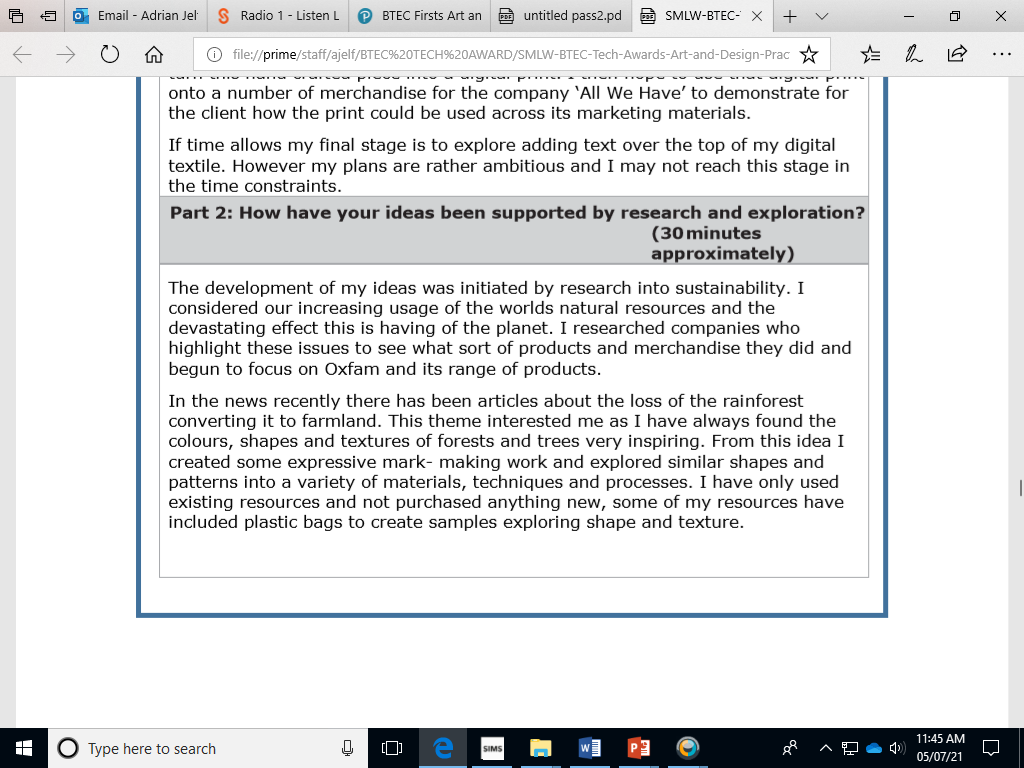 Ineffective
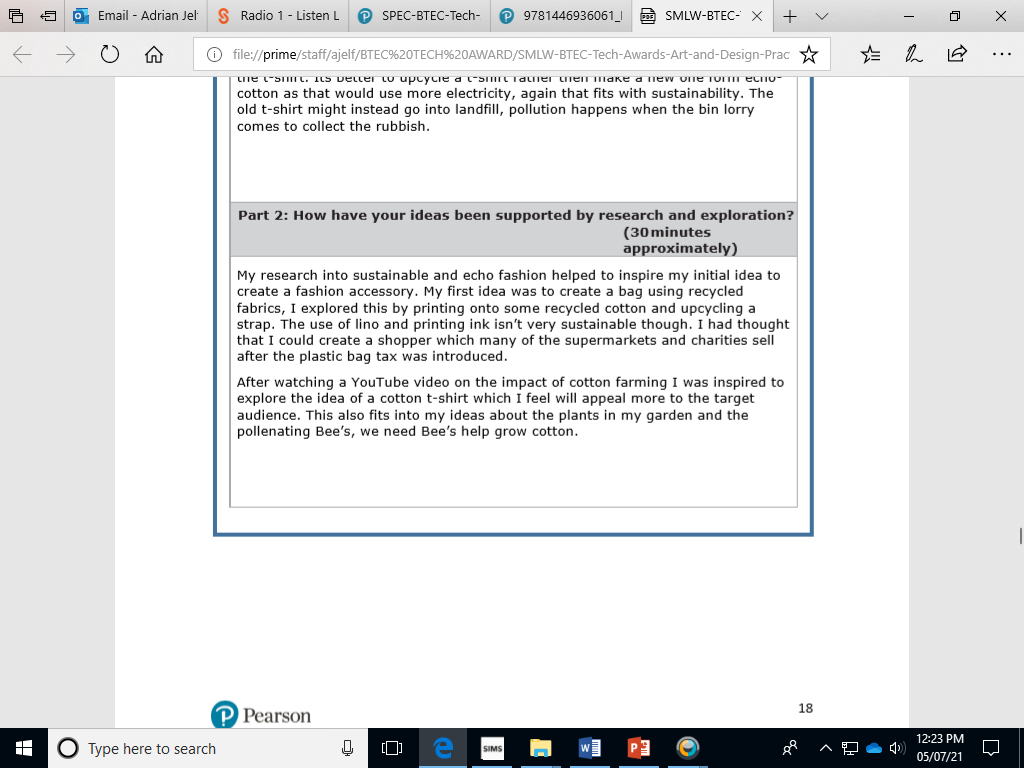 Component 3 practice – 
Development review


Part 3: How will your final response meet the needs of the client?(30 minutes approximately

The intended audience / target user group is..

My design is fit for purpose by..

The materials, technique and processes I will use are..
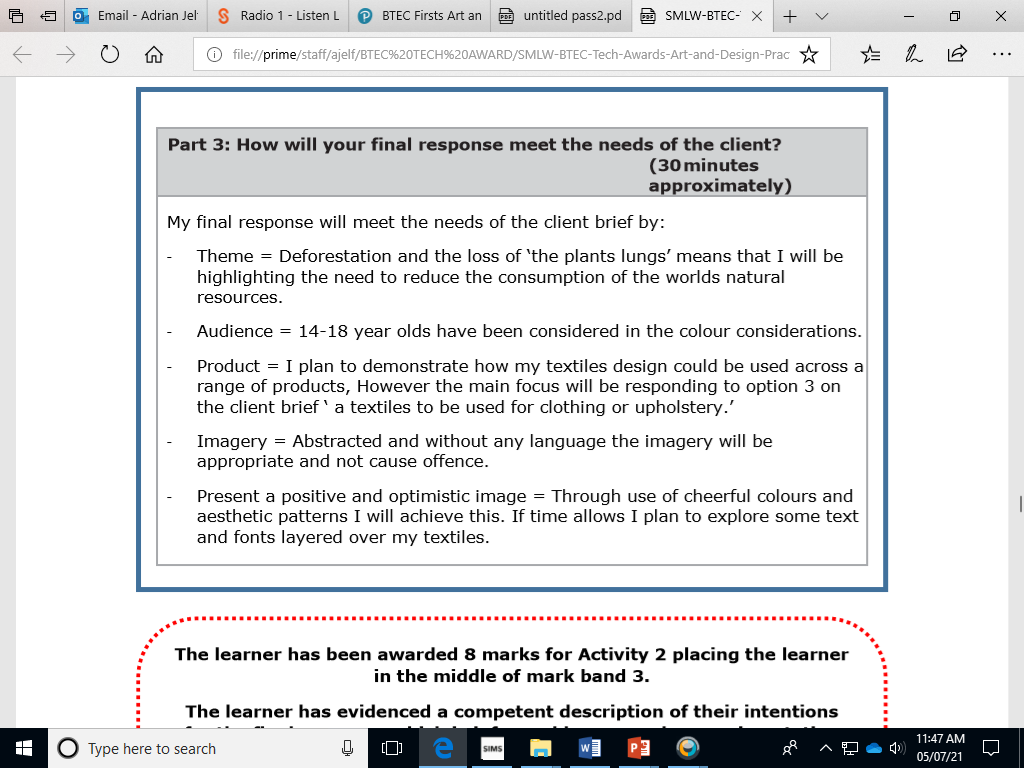 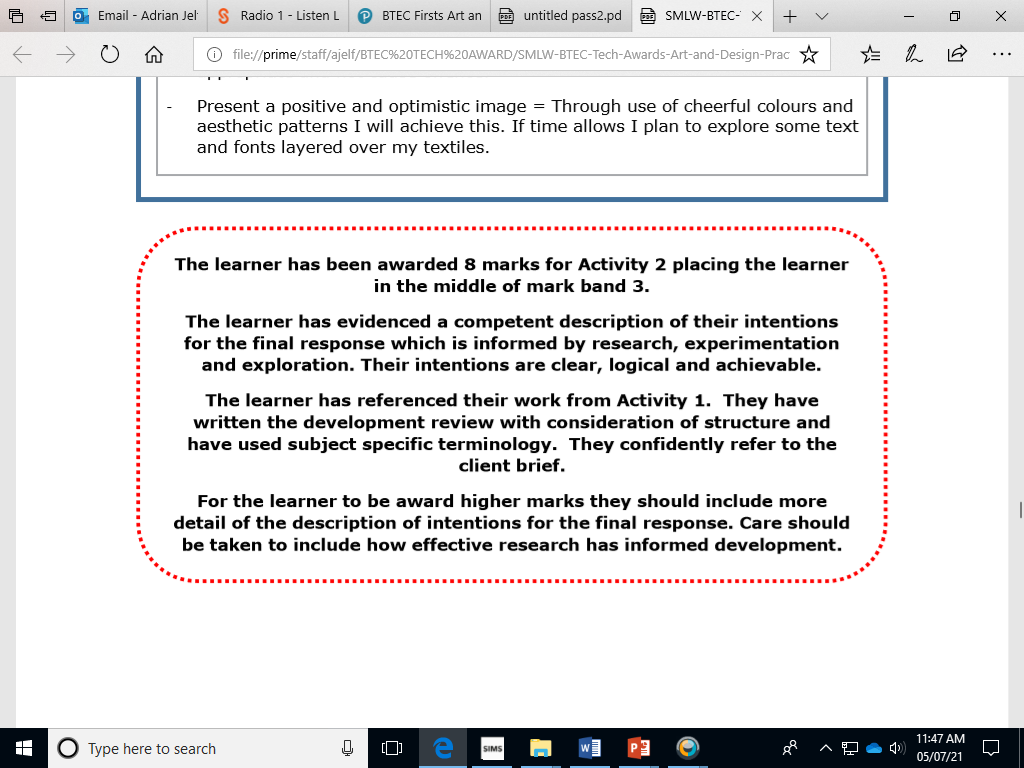 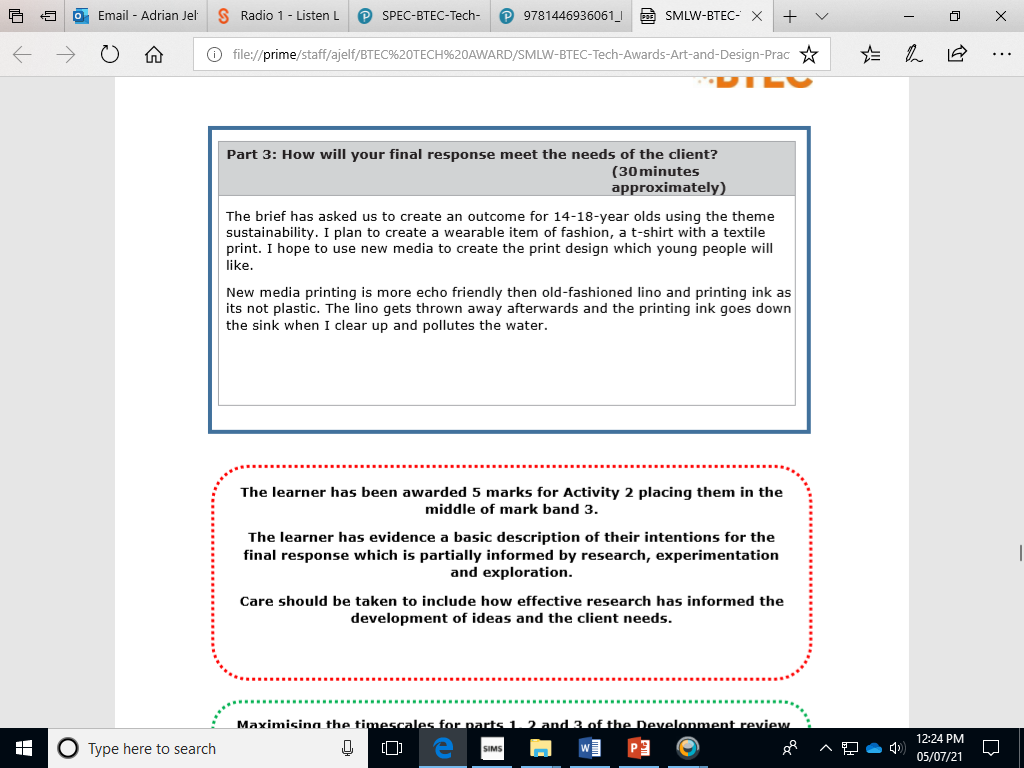 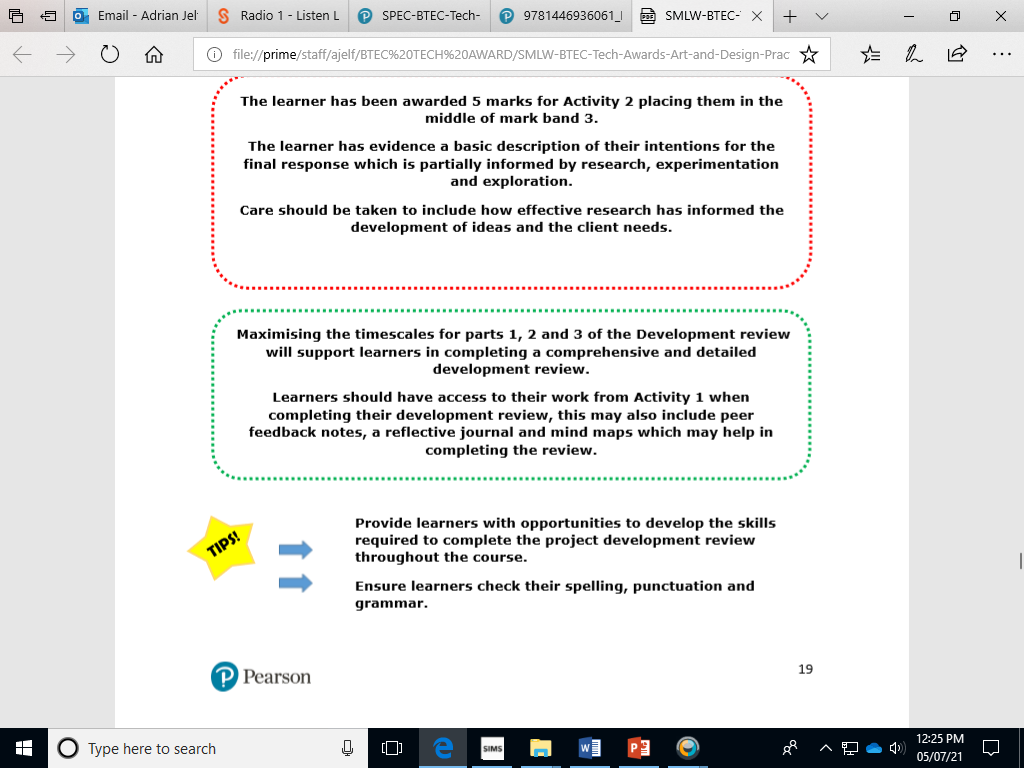 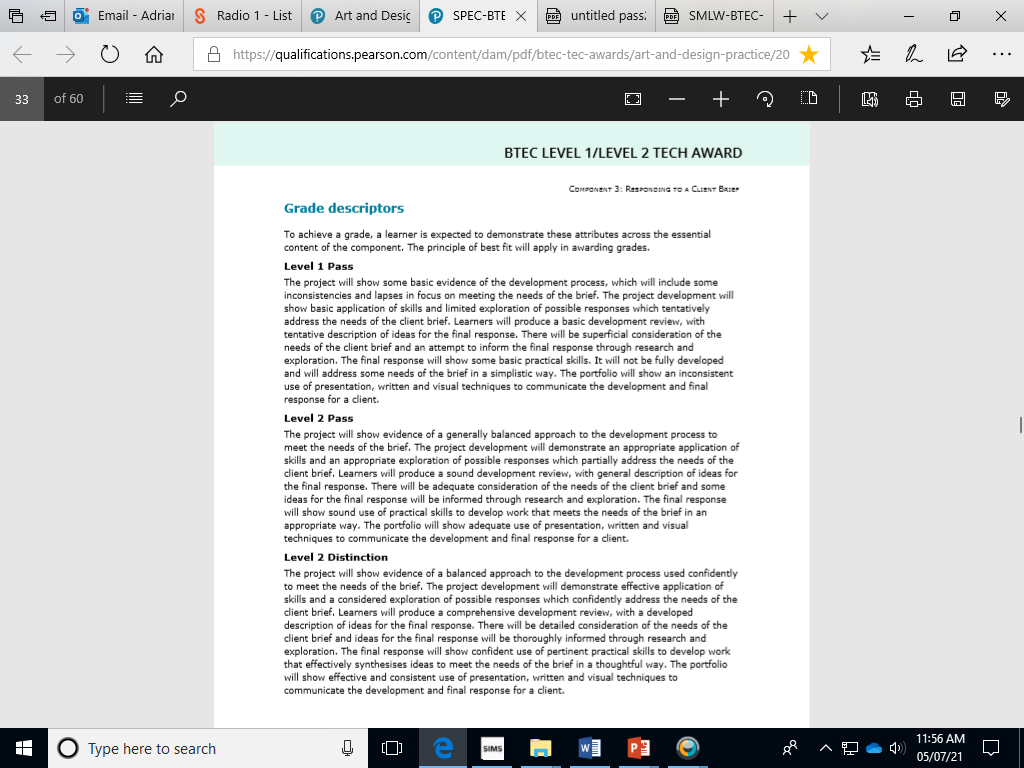 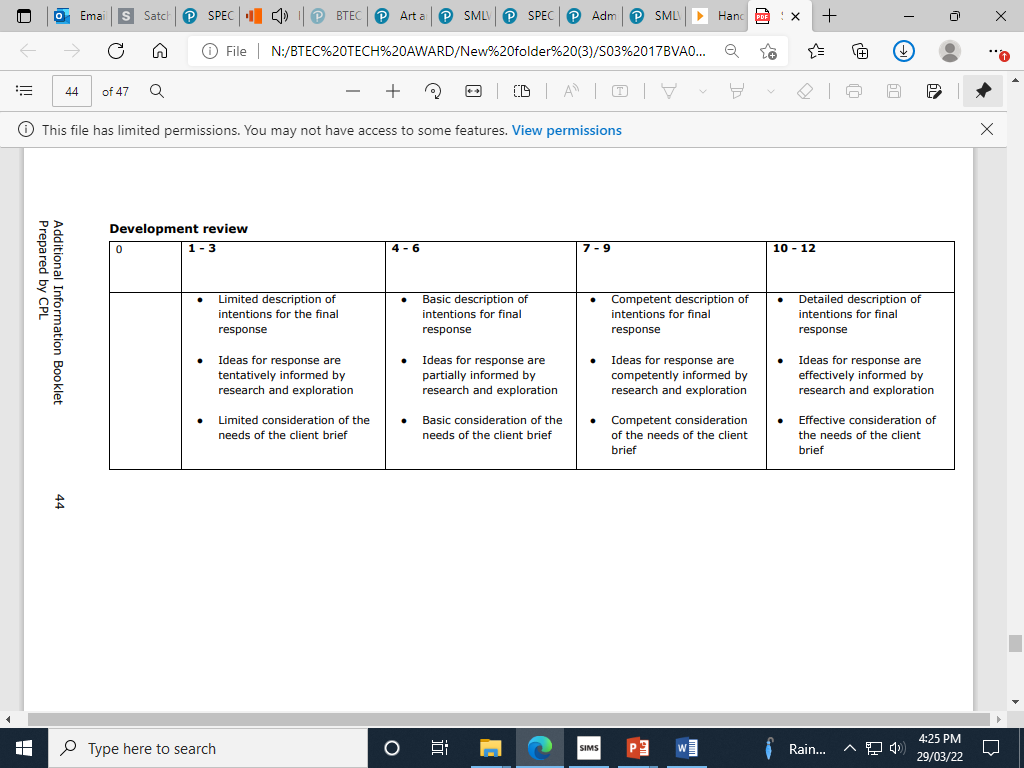 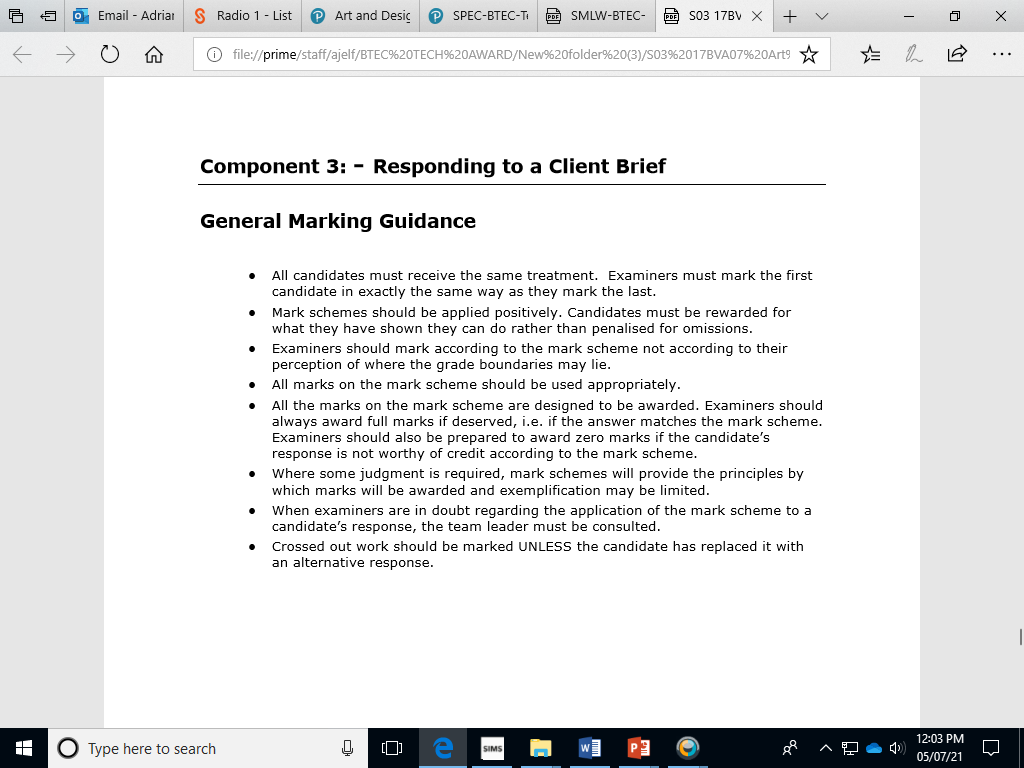